Итоги проведения диагностических работ учащимися 10-х классов
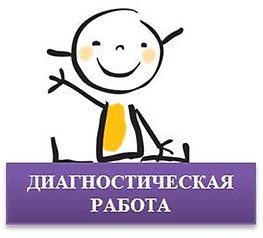 Кемерова Л. В., 
к.п.н., доцент, начальник отдела 
оценки качества образования
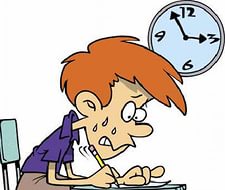 Стартовая диагностика по математике, 10-й кл.
В период с 26.10.2015  по 07.11.2015гг проведена диагностическая работа по математике в 10-х кл. (Приказ Комитета по делам образования г. Челябинска  №1435-у от 15.10.2015).
	Цели проведения:
диагностика сформированности общих учебных умений и способов учебной деятельности, как одного из обязательных результатов обучения в основной школе;
 выявление уровня подготовленности обучающихся к освоению основной образовательной программы среднего общего образования.
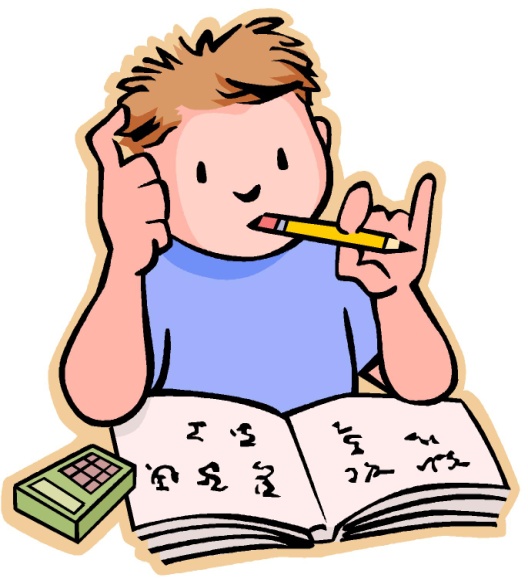 Участники стартовой диагностики
Диагностическая работа состояла из трёх модулей: «Алгебра», «Геометрия», «Реальная математика». 
В модуль «Алгебра» включено 9 заданий: 
в части  1 – 8 заданий (№1–8); 
в части 2 – 1 задание (№16). 
Модуль «Геометрия» содержал 5 заданий: 
в части 1 – 4 задания (№9-12); 
в части 2 – 1 задание (№17). 
В модуль «Реальная математика» включено 3 задания (№13–15).
Диагностическая работа состояла из 17 заданий: 
    - 15 заданий базового уровня, 
	- 2 задания повышенного уровня.
Максимальный балл за всю работу – 19.
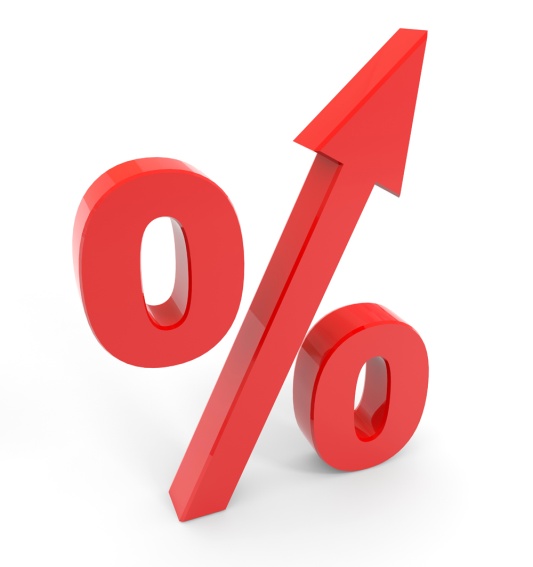 Доля учащихся, выполнивших 		менее 10 заданий, составляет 			22% от числа участников 			стартовой диагностики (904 чел). 
Доля учащихся, выполнивших 10-15 заданий – 54% (2186 чел).
Доля учащихся, выполнивших  16 и более заданий – 23% (932 чел).
Каждый пятый обучающийся имеет неудовлетворительный и низкий уровень подготовки по математике за курс основной школы.
Модуль «Алгебра»,% выполнения заданий
Модуль «Геометрия»,% выполнения заданий
Модуль «Реальная математика»,% выполнения заданий
Задания повышенной сложности,% выполнения заданий
Выводы по результатам стартовой диагностики по математике 10 кл.
77,5% учащихся владеют математическими умениями на базовом уровне. 
  	23,2% (920 чел) готовы к изучению  математики на повышенном  уровне.
		Проблемные зоны :
недостаточный уровень сформированности  навыков выполнения алгебраических преобразований, особенно раскрытия скобок и действий с числами разных знаков, разложение многочленов на множители, действий с дробными числами;
недостаточный уровень сформированности навыков самоконтроля, в том числе навыков внимательного прочтения текста задания, сопоставления выполняемых действий с условием задания, предварительной оценки правильности полученного ответа и его проверки;
слабое развитие навыков проведения логических рассуждений;
низкий уровень сформированности навыков умения анализировать чертеж, видеть и использовать для выполнения задания все особенности фигуры.
Рекомендации
Выявлять проблемные зоны в знаниях учащихся. 
Постоянно повышать уровень каждого учащегося. 
Повысить внимание педагогов к  контролируемым элементам содержания.
Провести диагностическую работу по определению достижений предметных планируемых результатов  в 8-м классах.
Рекомендовать включать КЭС в календарно-тематическое планирование.
		Учителям математики :
уделить особое внимание регулярному выполнению упражнений,  развивающих базовые математические компетенции;
необходимо увеличить число сюжетных задач, рассматриваемых на уроках алгебры и геометрии. увеличить долю практико-ориентированных задач;
при изучении теории вероятностей следует сосредоточиться на решении простейших задач с небольшим числом вариантов, где возможно явное описание и анализ ситуации.
Областная контрольная работа по физике, 10-й класс
23.10.2015г.  в 10-х классах образовательных организаций  г.Челябинска проведена контрольная работа по физике (приказ МО Челябинской области от 07.10.2015 № 01/2860).
		Цели работы: 
оценить уровень освоения наиболее значимых содержательных элементов стандарта по физике основной школы и овладение наиболее важными видами деятельности, 
выявить элементы содержания, 
вызывающие наибольшие затруднения.
		Количество участников:  
 4324  учащихся,   
122 организации
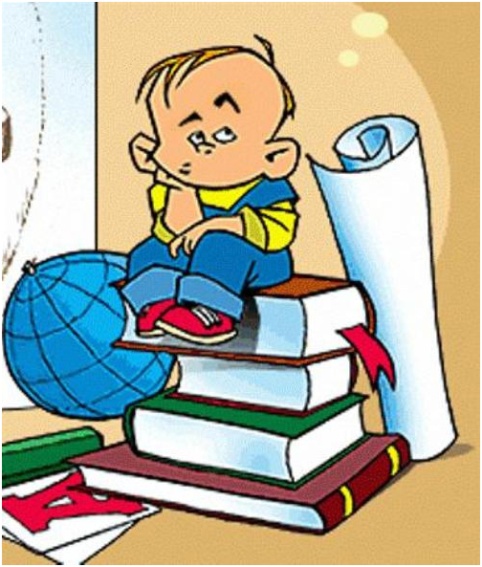 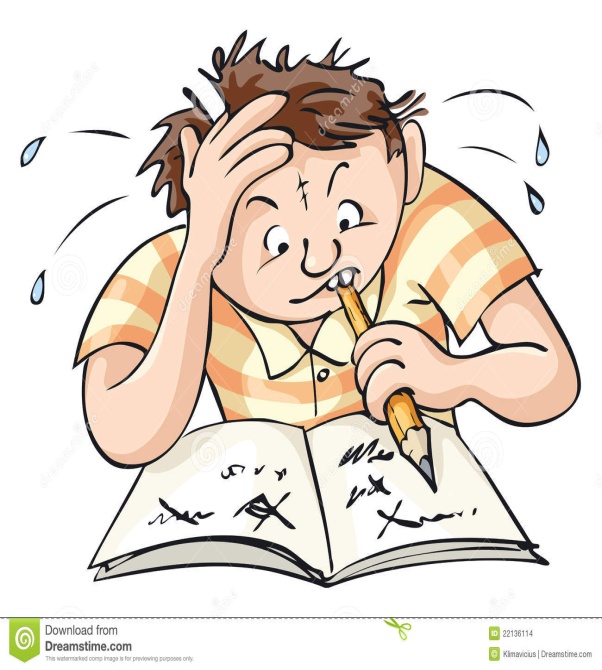 Распределение заданий по уровням сложности
Результаты выполнения по заданиям базового уровня ( в %)
Результаты выполнения заданий повышенного уровня (в %)
Распределение учащихся по количеству полученных тестовых баллов
Доля уч-ся, выполнивших менее 5 заданий – 18% (771 уч.);
Доля уч-ся, выполнивших работу на «4» и «5» – 40% (1730 уч.)
Средний тестовый балл по городу составил 8,1 (из мах.- 16 баллов)
% учащихся, выполнивших верно задания контрольной работы
% от общего числа учащихся профиля
№ задания
Распределение учащихся по количеству тестовых баллов по базовому и профильному уровню (%)
Результаты диагностикидля базового уровня:
Усвоена на достаточном уровне тема «Механическое движение. Равномерное и равноускоренное движение» - 70%.
Не достигнут необходимый уровень освоения для целого ряда контролируемых элементов содержания: задания №№ 5, 6, 7, 9, 10, 11, 13, 14, 15.
Не сформированы в достаточной степени умения применять знания при решении задач различного уровня сложности: 
		42% - задание 5, 6, 
		35% - задание 9, 
		34% - задание 14.
Результаты диагностикидля профильного уровня:
Усвоены на достаточном уровне темы: 
«Механическое движение. Равномерное и равноускоренное движение» - 80%;
Законы Ньютона. Силы в природе» - 71%;
«Свободное падение. Движение по окружности» - 69%;
«Тепловые явления»  - 68%.
	Не достигнут необходимый уровень освоения по темам: 
«Давление. Закон Архимеда» - 57%;
«Постоянный ток» - 57%;
«Магнитное поле. Электромагнитная индукция» - 48%.
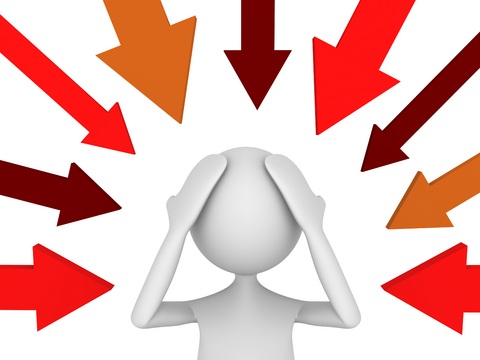 Общие проблемы для базового и профильного уровней
1. Знания учащихся не являются  системными.
2. У всех учащихся проявилась недостаточная сформированность :
умений применения полученных знаний при решении расчетных задач;
представлений о целостной физической картине мира;
знаний основных законов природы.
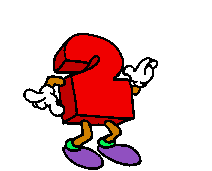 Возможные причины
Перегрузка школьного курса физики неоправданно большим объемом 
	обязательных академических знаний,  необходимость изучения множества 
	частных законов физики в ущерб основным;
Недостаточная работа учителей-предметников по предупреждению типичных  затруднений учащихся в усвоении базового учебного материала;
Однообразие форм текущего контроля;
Недостаточная работа по развитию у учащихся абстрактного и логического мышления;
Низкий уровень практической направленности в изучении той или иной темы.
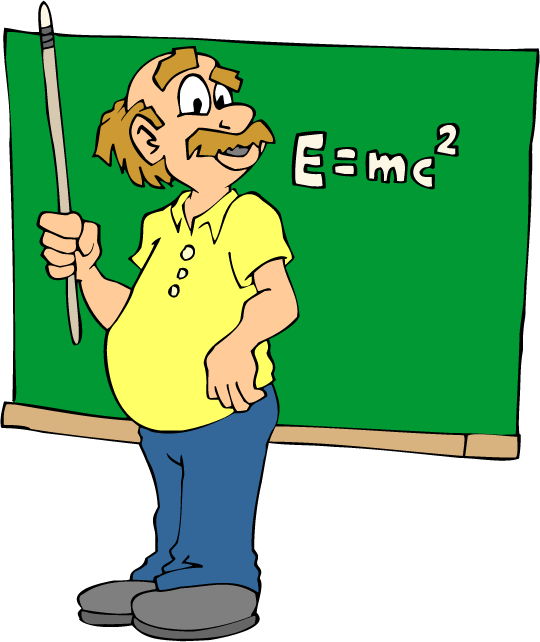 Рекомендации
Учителям физики:
использовать эффективные приемы и методы преподавания, инновационные  технологии;
анализировать результаты проверочных работ, выявлять причины неуспешности учащихся и определять способы повышения качества обучения учащихся;
систематически вести работу по повторению и обобщению изученного материала;
использовать рациональные приемы повторения изученного материала;
обратить внимание на развитие привычки самоконтроля, осмысленность выполнения заданий;
в системе планировать индивидуальную работу с учащимися.
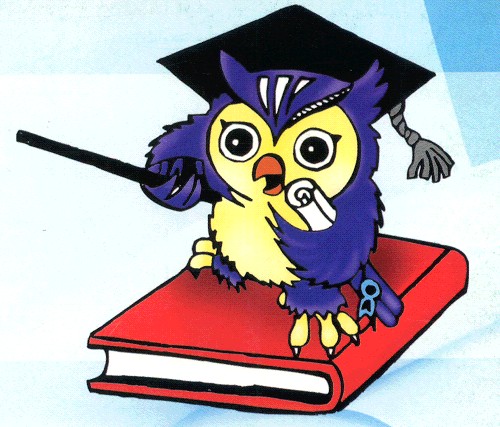 Регламент проведения диагностических работ на I полугодие 2016 г.
Спасибо за внимание.

МБОУ ДПО УМЦ г.Челябинска
Отдел оценки качества образования
Тел. 798-25-57,  798-21-27